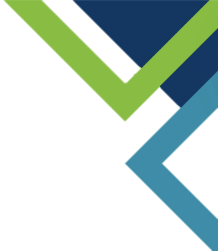 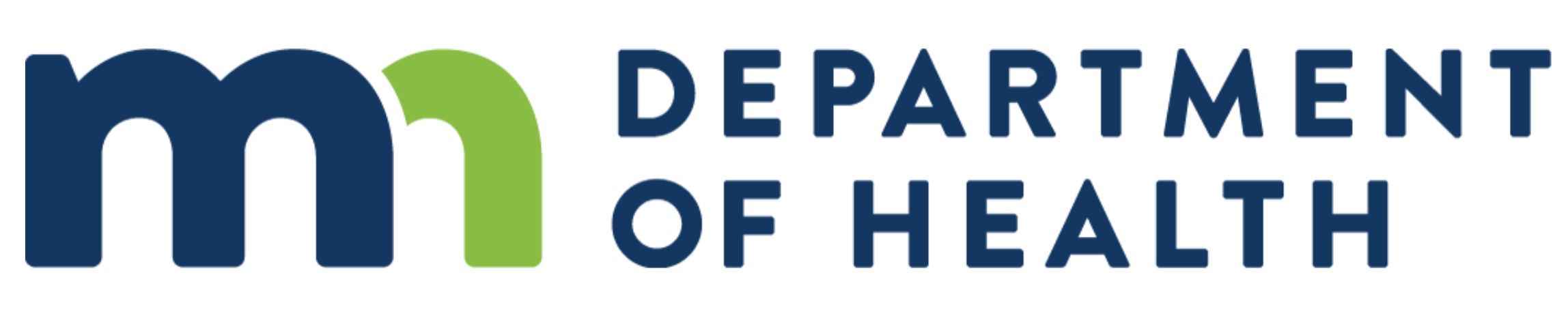 Continuity Tabletop Exercise
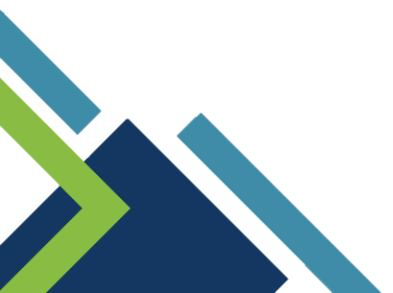 [Insert Organization Name]
[Insert Date of Exercise]
[Speaker Notes: Facilitator Note: 
Welcome participants to the exercise. 

**As you begin to prepare the slides for your exercise, please remember to reorder slides or add slides as you need. Everything within this template can be adjusted to accommodate the flow of your exercise.**]
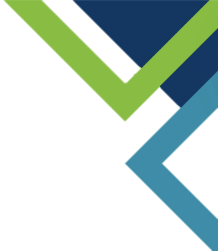 Today’s Agenda
Housekeeping and Introductions
Exercise Overview and Purpose
Exercise Briefing
Exercise Modules
Module 1: Staffing
Module 2: Information Technology
Module 3: Alternate Care Sites
Hot Wash / Debrief – Exercise Adjourn
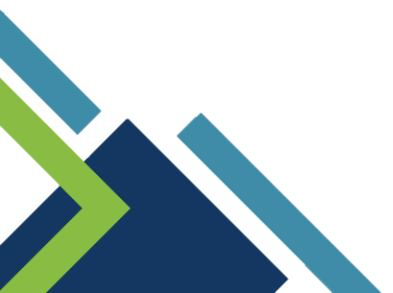 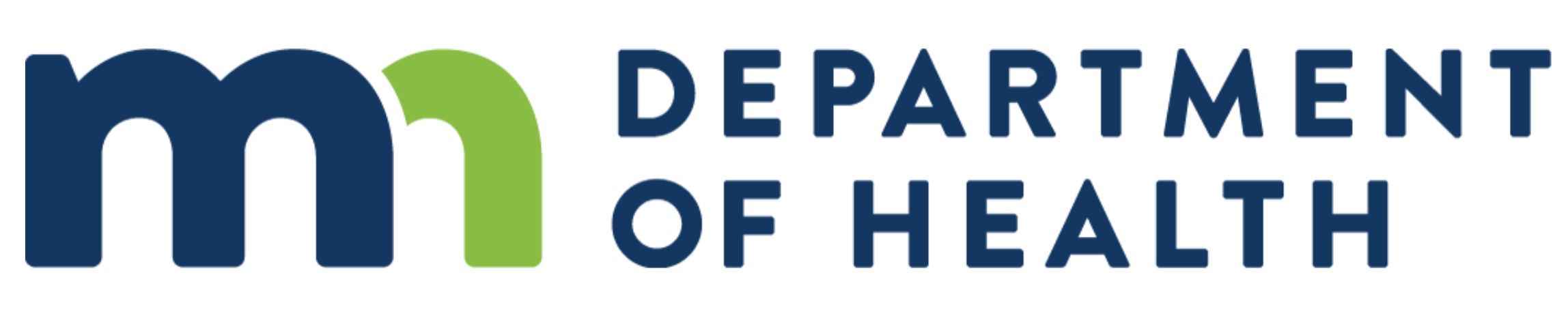 [Speaker Notes: Facilitator Notes:

- Give the participants a glimpse into what to expect for the day. You may wish to include a time schedule as well.]
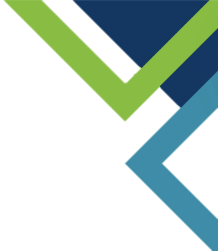 Exercise Housekeeping
If you have not done so already, please sign in. 
Please silence your mobile devices. 
[Insert Lunch or Snack Accommodations]
[Insert Restroom Location]
[Insert Emergency Exit Locations]
[Insert Other House-Keeping Items to Review]
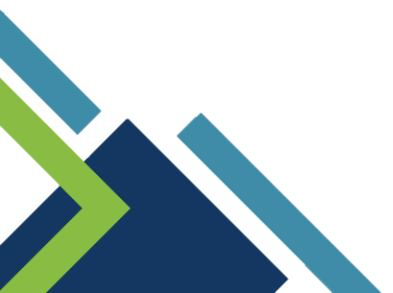 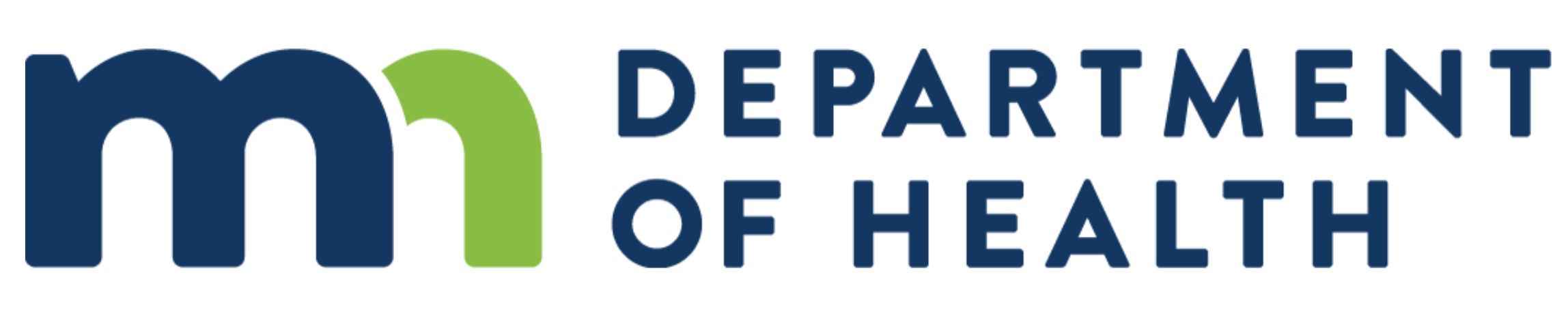 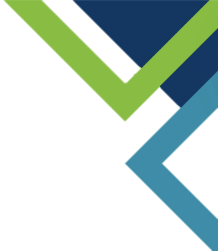 Participant Introductions
Name 
Department 
Job Title
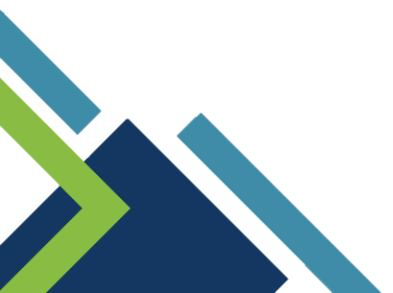 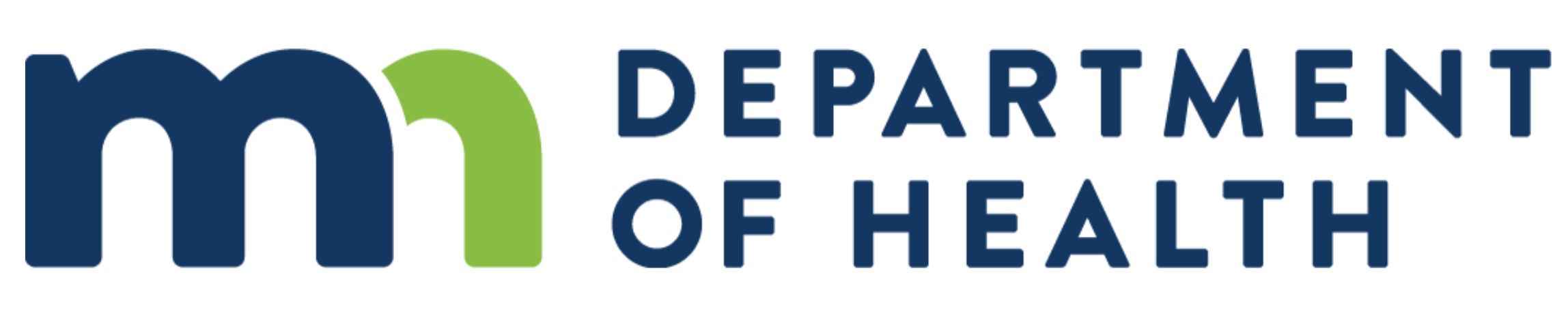 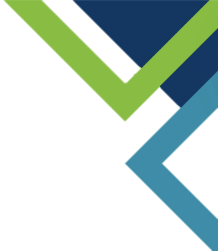 Exercise Staffing Introductions
Exercise Facilitator
[Insert Name]
Exercise Evaluator(s)
[Insert Name]
[Insert Name]
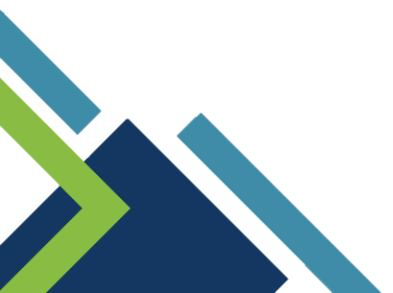 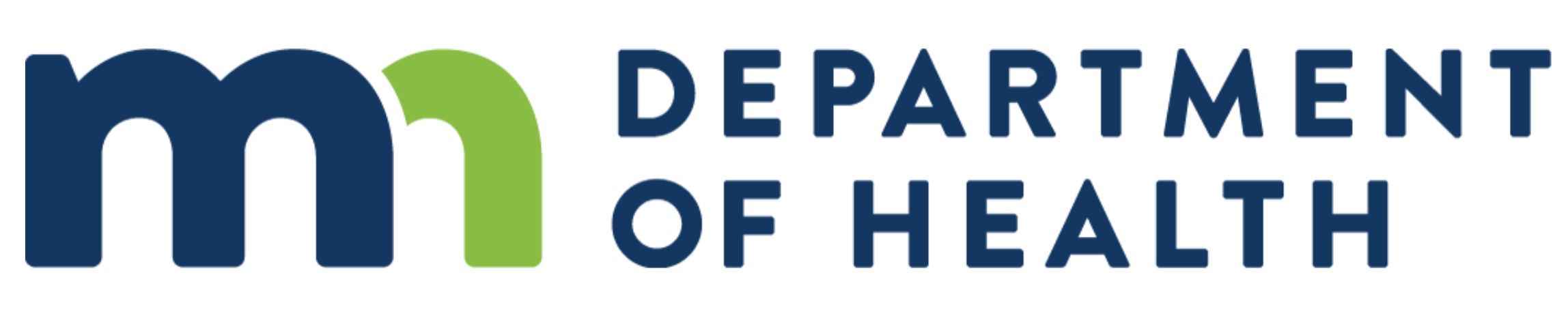 [Speaker Notes: Facilitator Notes: 

Identify and introduce yourself as the main facilitator.
Introduce other leadership or senior ranking participants and call upon them to offer opening remarks 
Introduce any exercise evaluators you have assigned.]
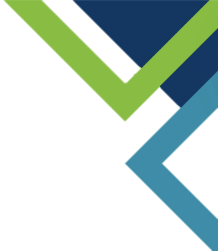 Exercise Overview
What is a tabletop exercise?
This exercise is discussion-based.
Respond to the presented scenario and discussion questions.
[Participate in breakout groups.]
Identify concerns, actions, and anticipated problems. 
Share best practices and lessons learned.
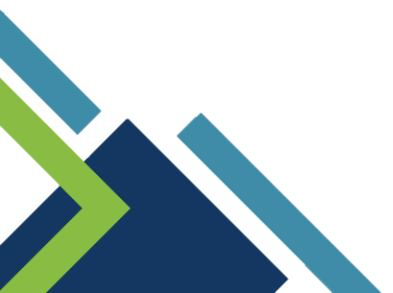 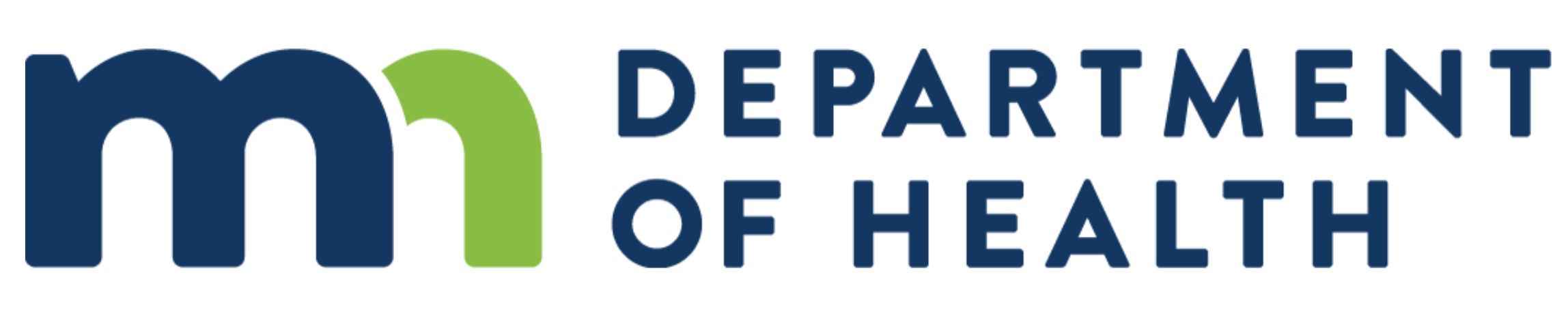 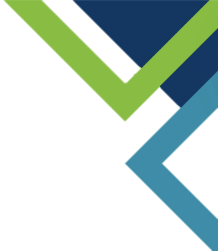 Exercise Objectives
Objective 1: Assess the organization’s plans and process for identifying and staffing essential functions and operations during a disruptive incident. 
Objective 2: Evaluate the organization’s process identifying and prioritizing critical information, data, and systems that are necessary to maintain essential functions and operations during a disruptive incident.
Objective 3: Discuss the organization’s strategies for identifying alternate care sites to continue services following a disruptive incident.
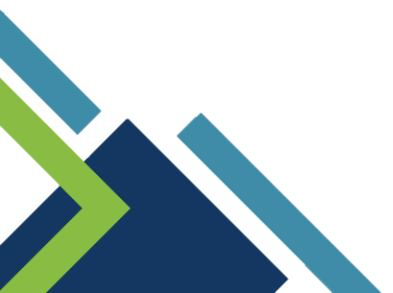 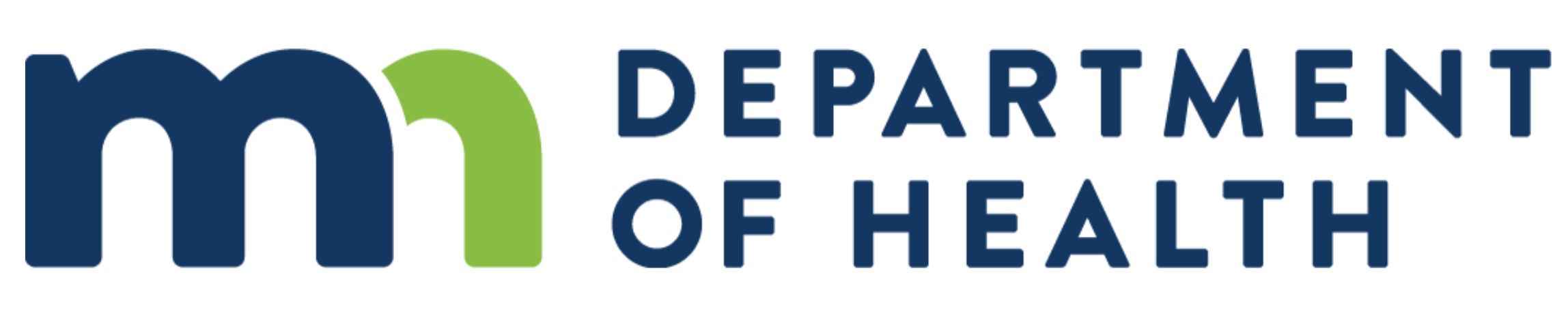 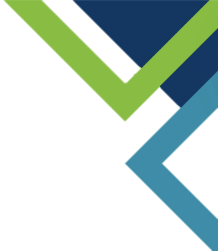 Exercise Documents
Exercise Situation Manual 
Exercise Scenario
Exercise Objectives
Exercise Discussion Questions
[Insert other documents that are provided to exercise participants.]
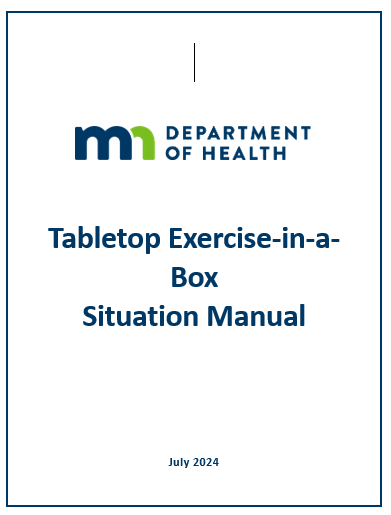 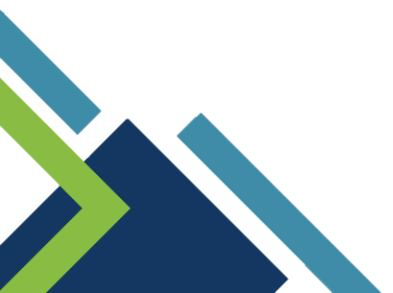 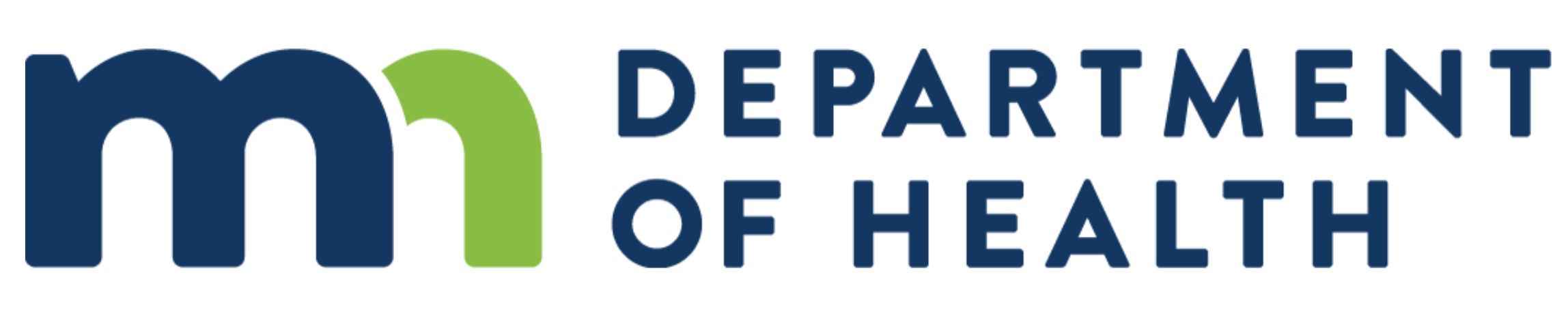 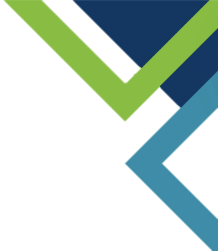 Exercise Expectations and Guidelines
This exercise will be held in an open, low stress, no fault environment.
Do not fight the scenario.
Reference organizational plans and respond based on current capabilities. 
Exercise-based decisions are not precedent setting. 
Engage in the discussion.
[Insert additional expectations for participation.]
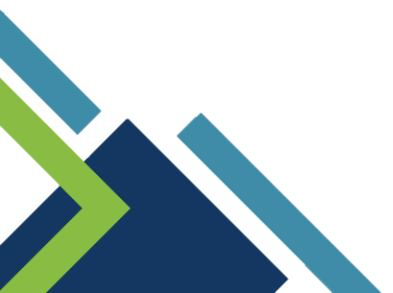 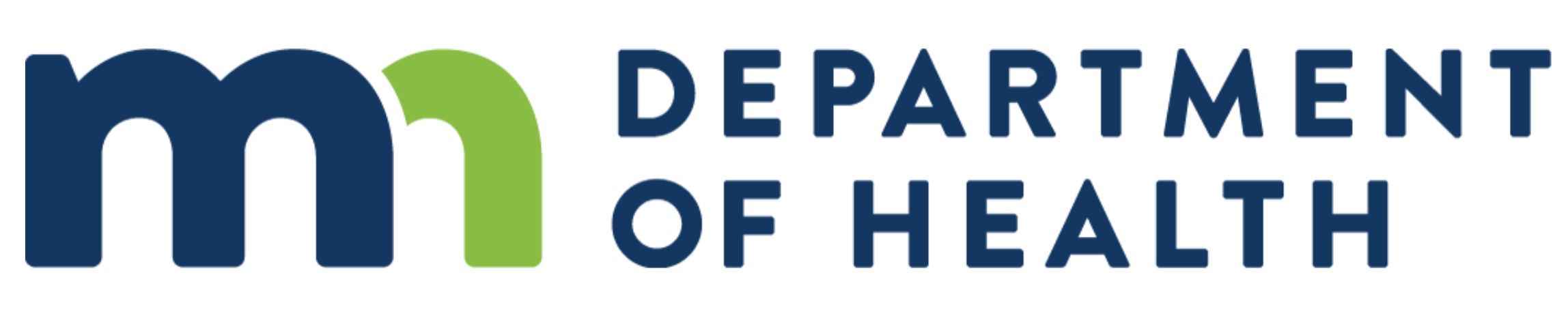 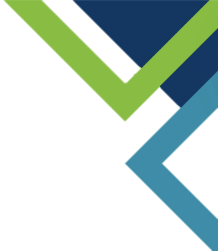 Questions?
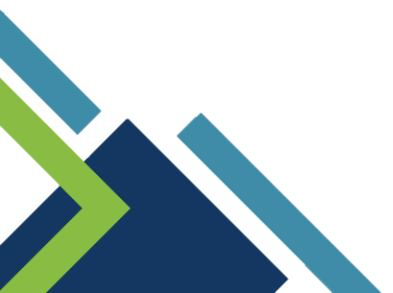 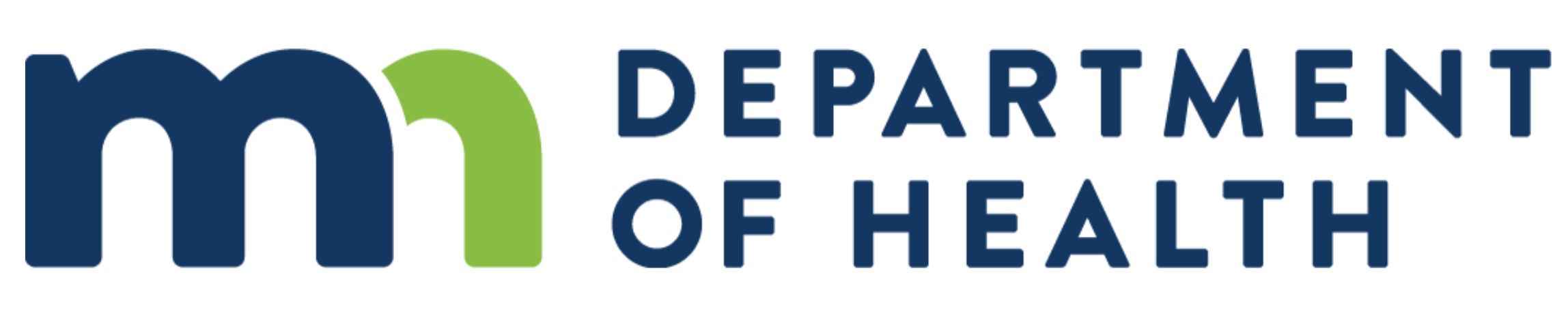 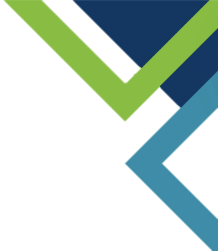 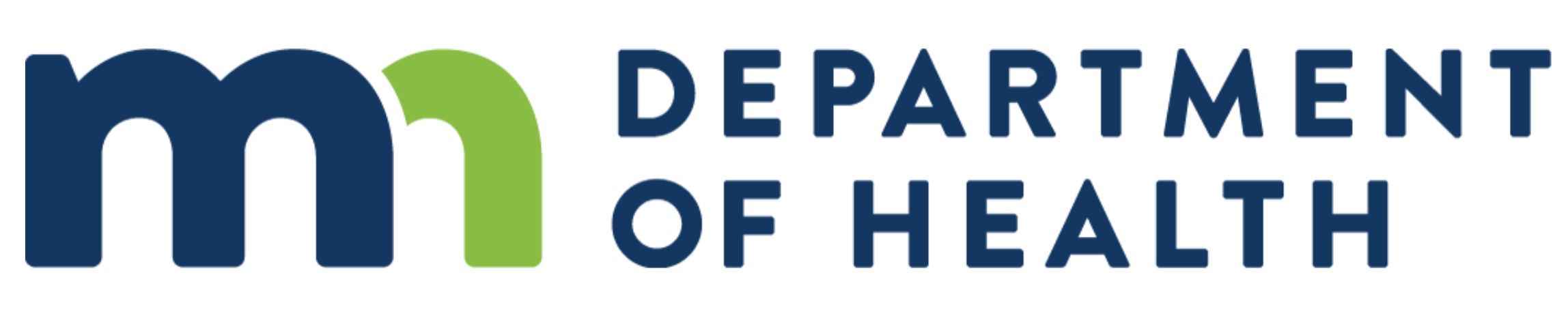 Module 1: Staffing
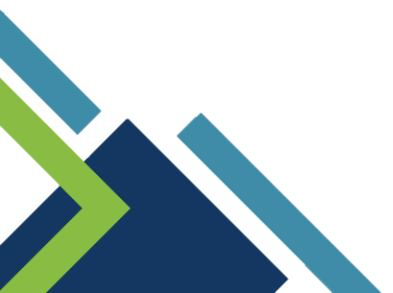 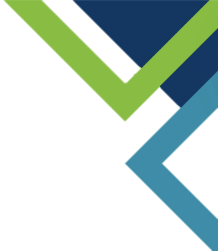 Module 1: Scenario
In the heart of a challenging season, a sudden surge in absenteeism has hit the organization hard. Whether due to illness, family emergencies, or other unforeseen circumstances, a significant portion of clinical and administrative staff are unexpectedly unavailable, leaving critical roles unfilled and essential operations hanging in the balance.
With the workforce shortage escalating, the organization faces a daunting challenge in maintaining its usual level of productivity and service delivery. It's clear that action must be taken to address this staffing shortfall and ensure the continuity of operations.
In response to this urgent situation, the organization must activate its continuity plans to mitigate the impact of the staffing crisis. Swift and strategic measures are necessary to redistribute responsibilities, adjust schedules, and possibly bring in temporary assistance to fill the gaps left by absent employees.
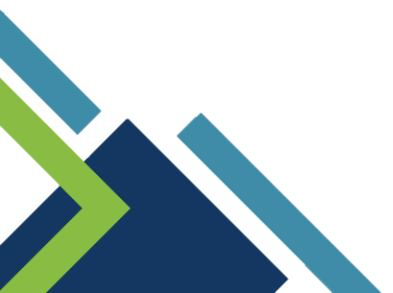 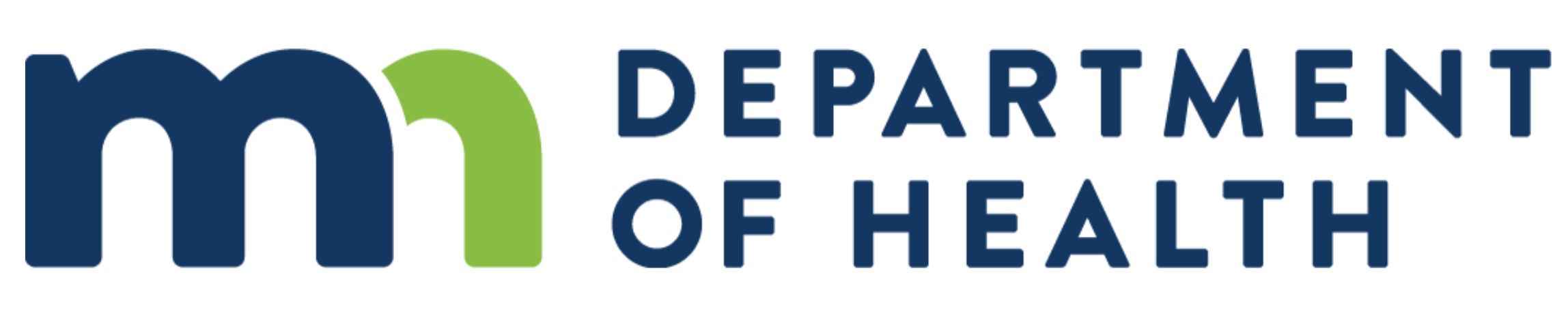 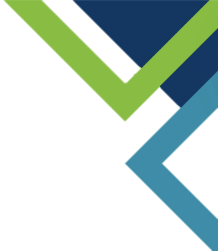 Module 1: Continuity Topics
Essential Functions
Orders of Succession 
Delegation of Authority 
Human Resources/Staffing
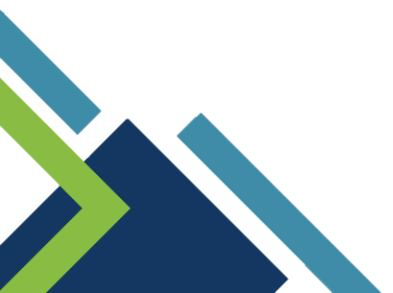 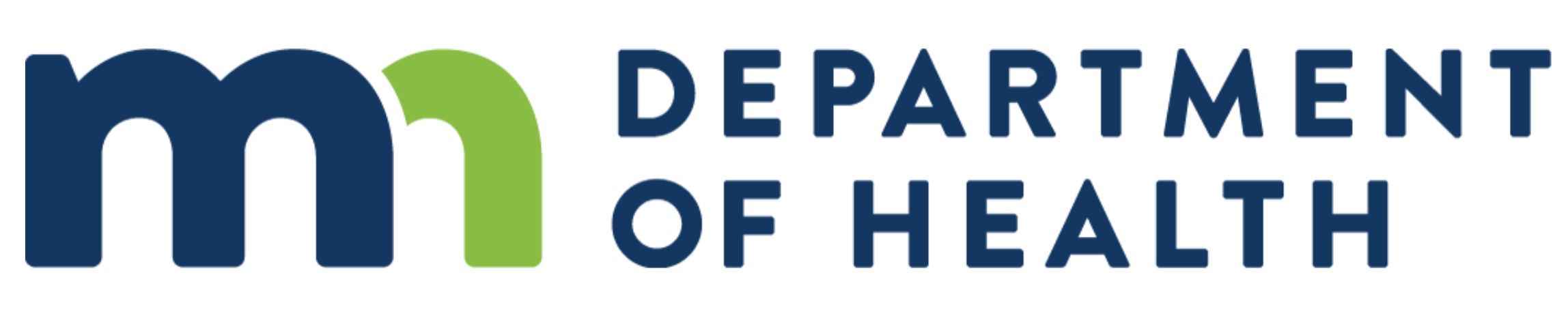 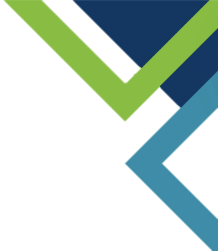 Module 1: Discussion Questions
[Add Discussion Questions Here]
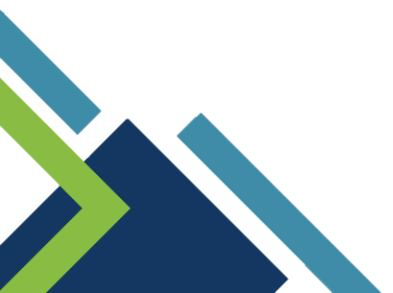 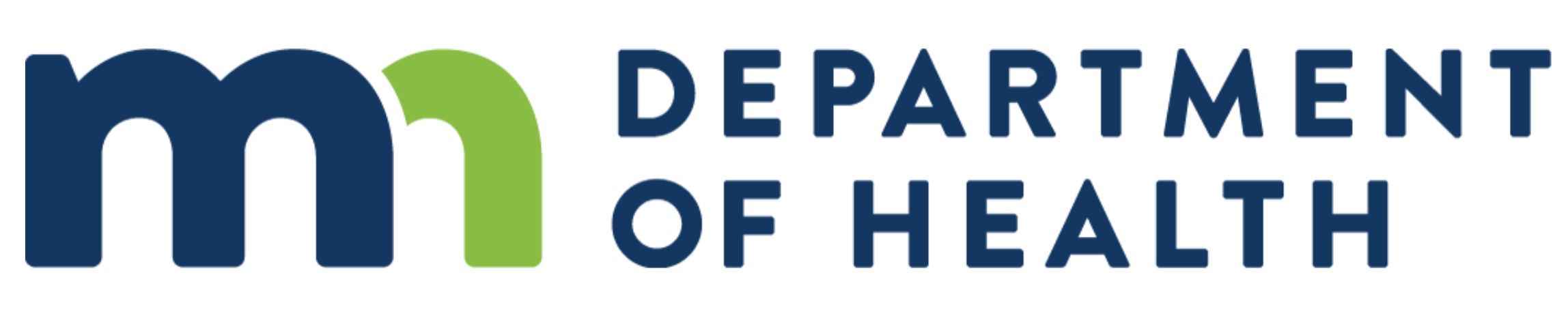 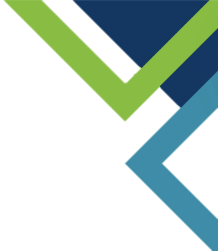 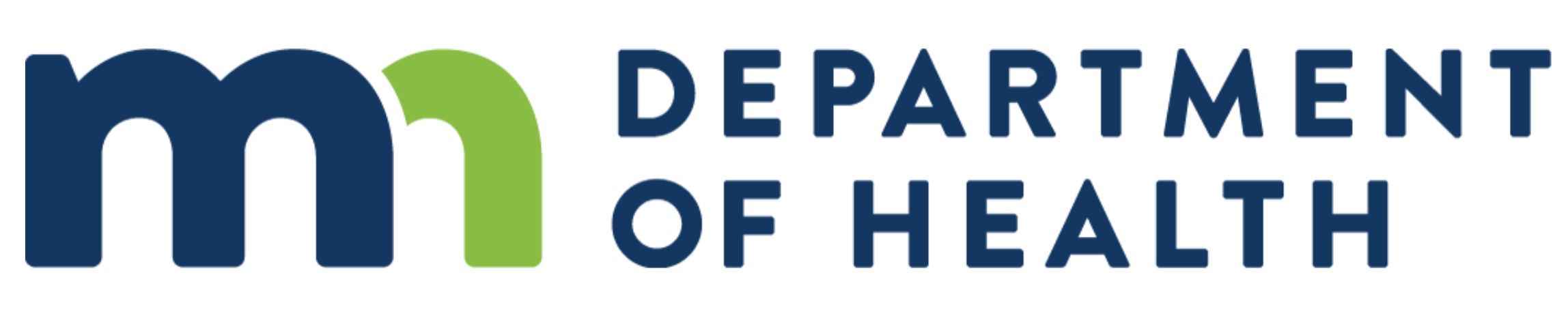 Module 2: Information Technology
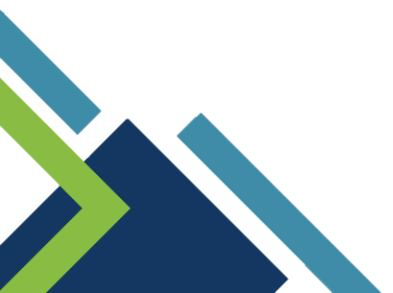 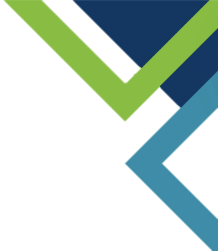 Module 2: Scenario
A long-term Information Technology (IT) outage has struck a healthcare facility, rendering crucial systems inaccessible. Electronic health records, communication platforms, and other vital IT infrastructure are offline, severely impacting the healthcare facility’s ability to deliver patient care efficiently. With no immediate resolution in sight, the organization faces significant challenges in maintaining essential operations, scheduling appointments, and coordinating medical procedures. The outage has also disrupted communication channels, hindering staff coordination and collaboration. As the outage persists, the organization must activate its COOP plan to mitigate the impact, ensure patient safety, and restore critical IT services as swiftly as possible.
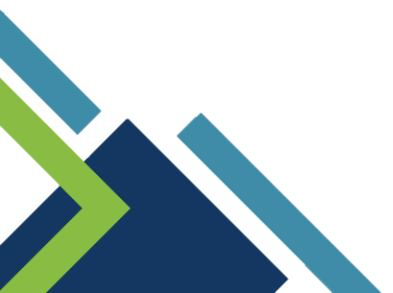 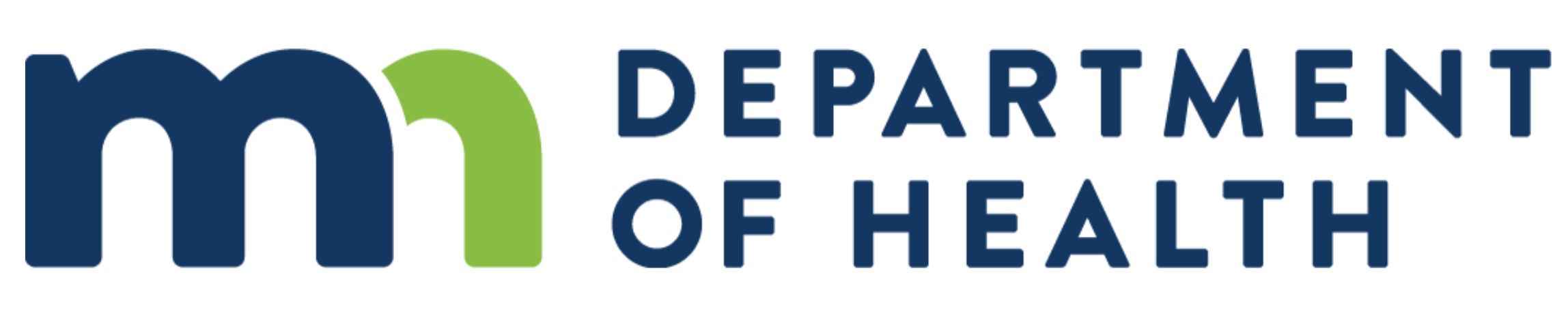 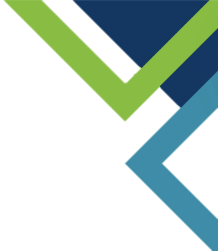 Module 2: Continuity Topics
Essential Functions
Continuity of Communications
Vital Records, Databases, and IT Systems
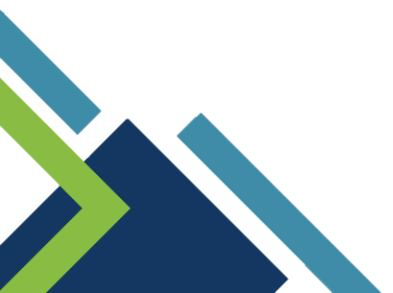 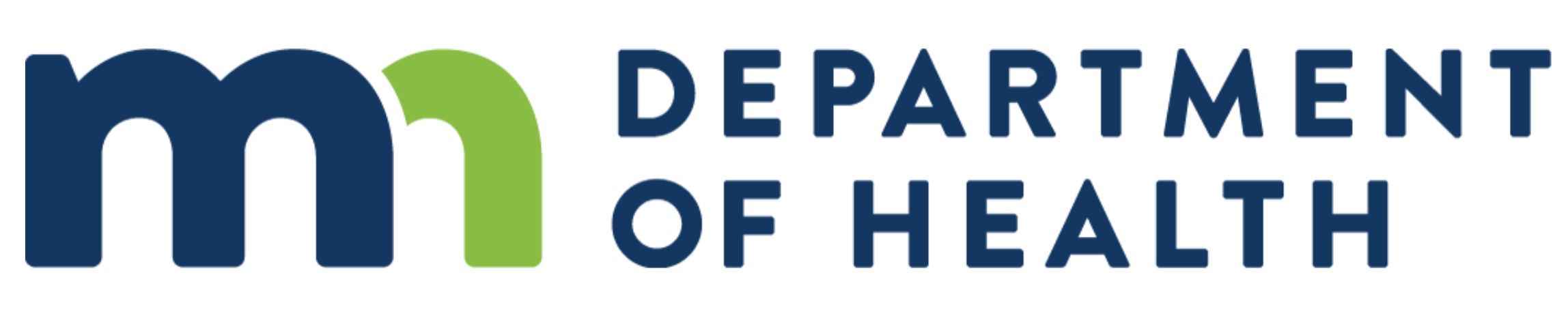 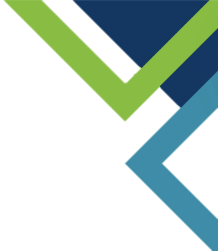 Module 2: Discussion Questions
[Add Discussion Questions Here]
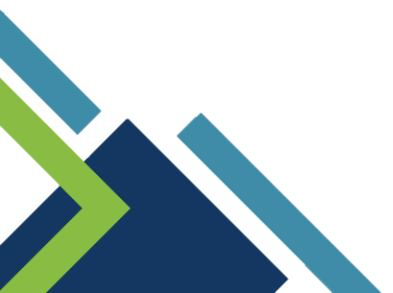 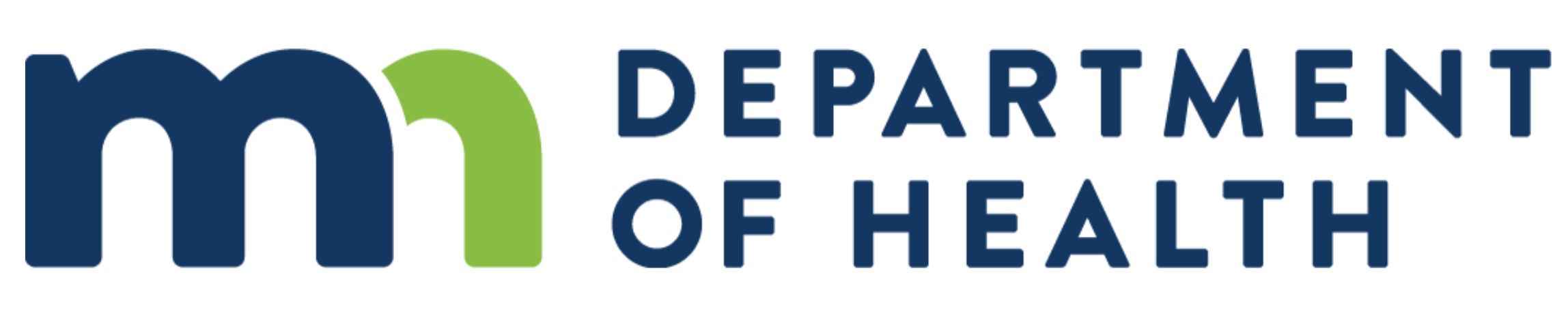 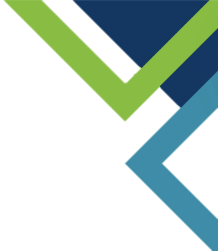 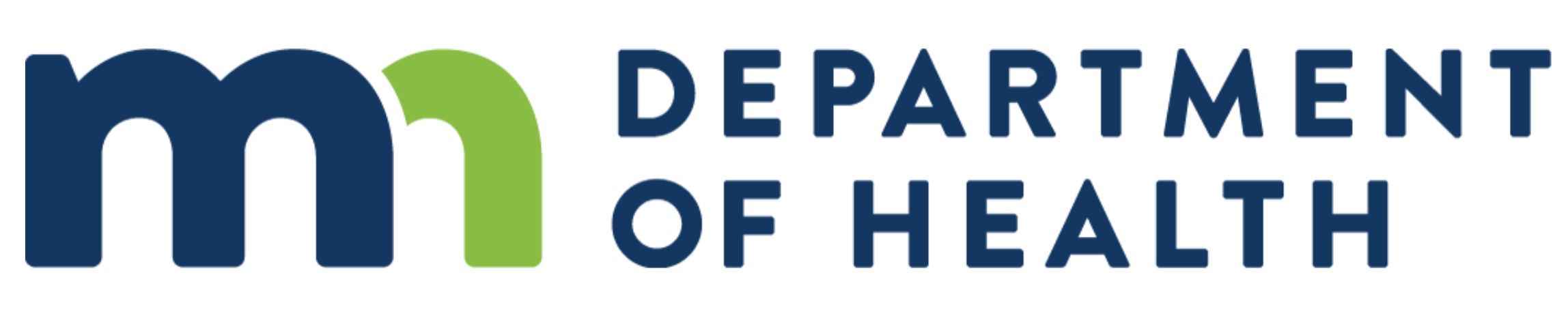 Module 3: Alternate Facilities
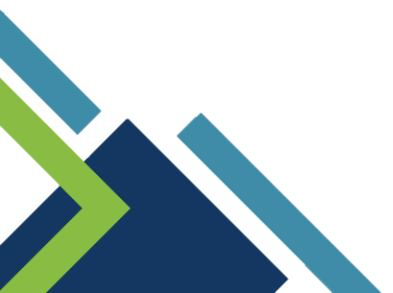 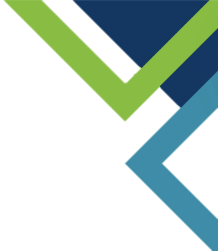 Module 3: Scenario
A severe weather event, such as a tornado, has struck the region where the healthcare facility is located. The facility has sustained catastrophic damage, making it uninhabitable and unsafe for patients, staff, and visitors.
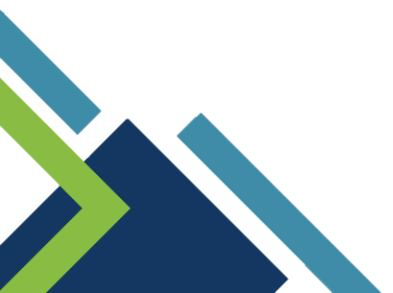 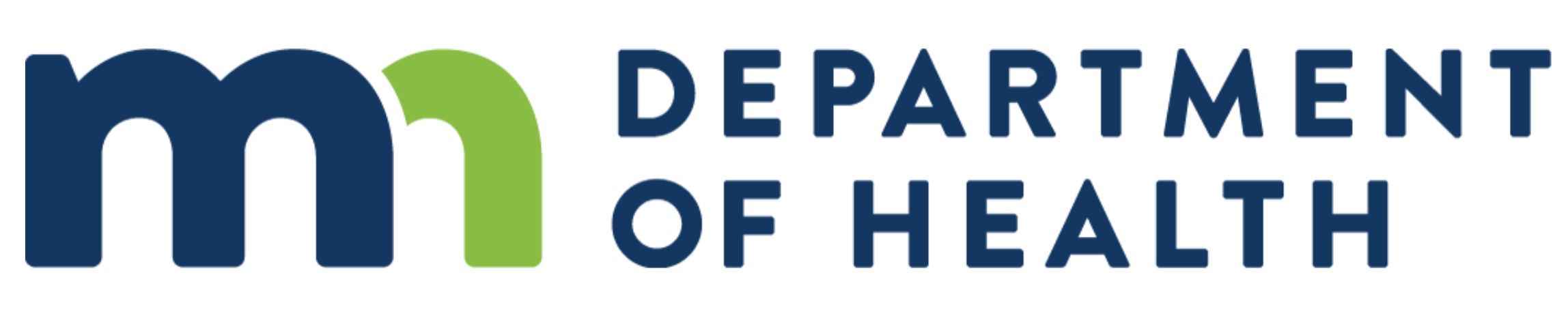 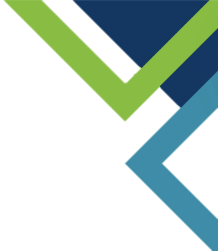 Module 3: Continuity Topics
Continuity Facilities / Alternate Locations
Devolution
Reconstitution
Vital Records, Databases, and IT Systems
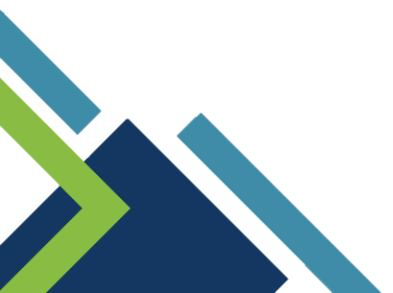 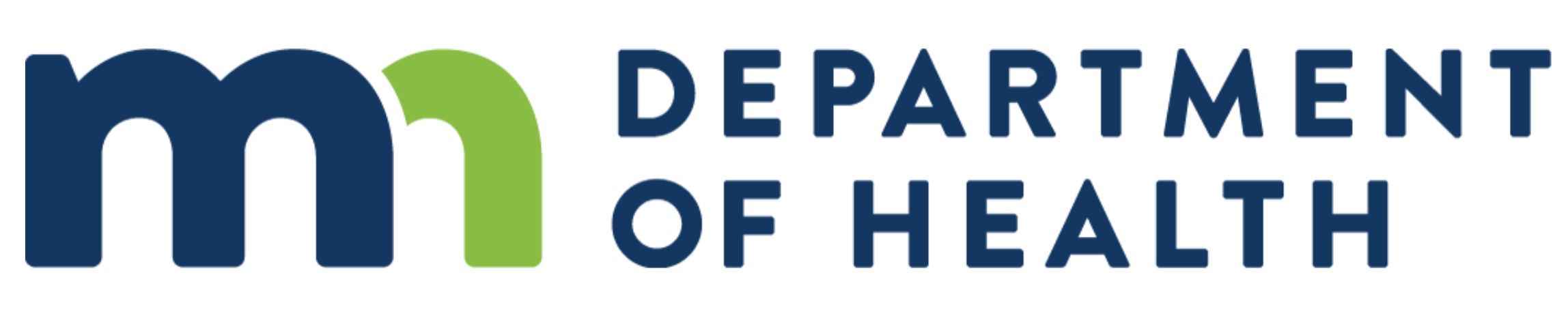 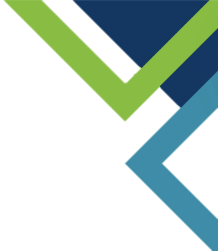 Module 3: Discussion Questions
[Add Discussion Questions Here]
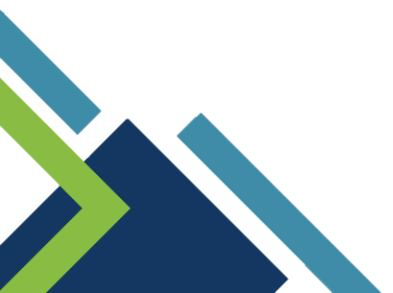 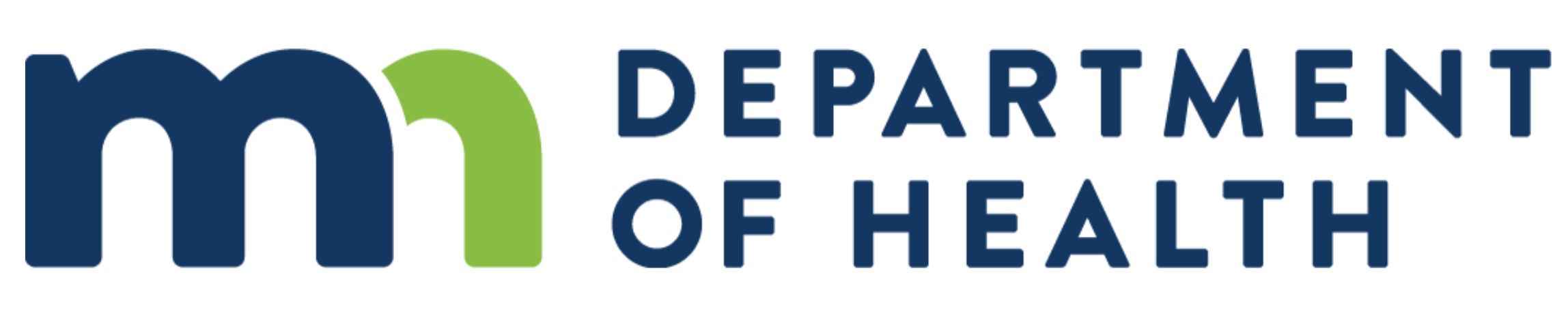 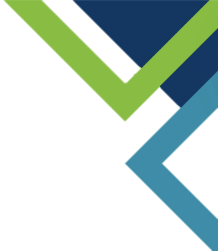 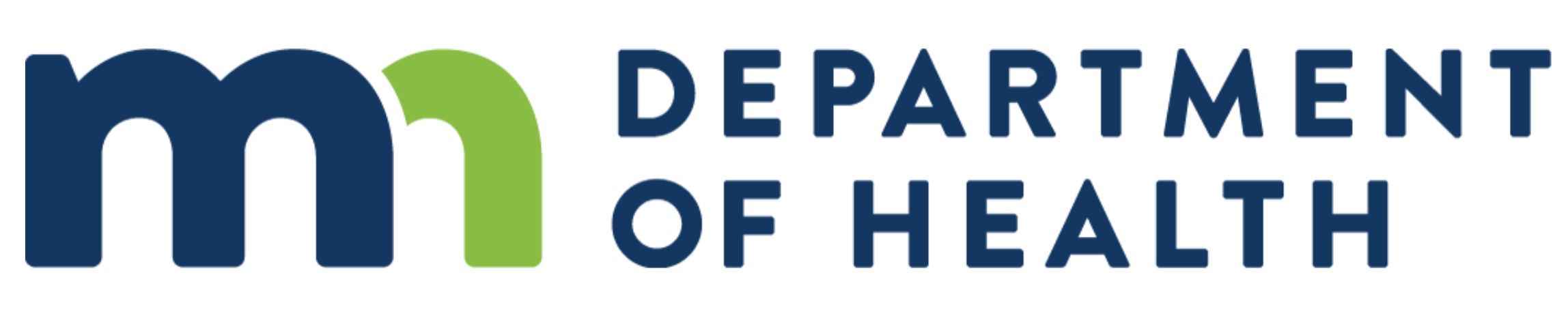 End of Exercise
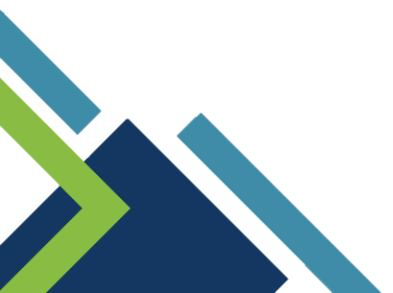 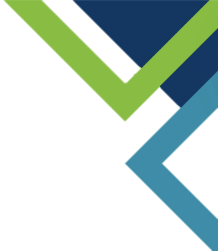 Exercise Hot Wash / Debrief
What went as planned? 
Strengths
What did not go as planned? 
Areas for Improvement
What are our next steps? 
Corrective Actions / Action Items
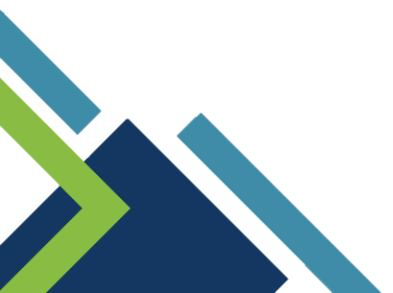 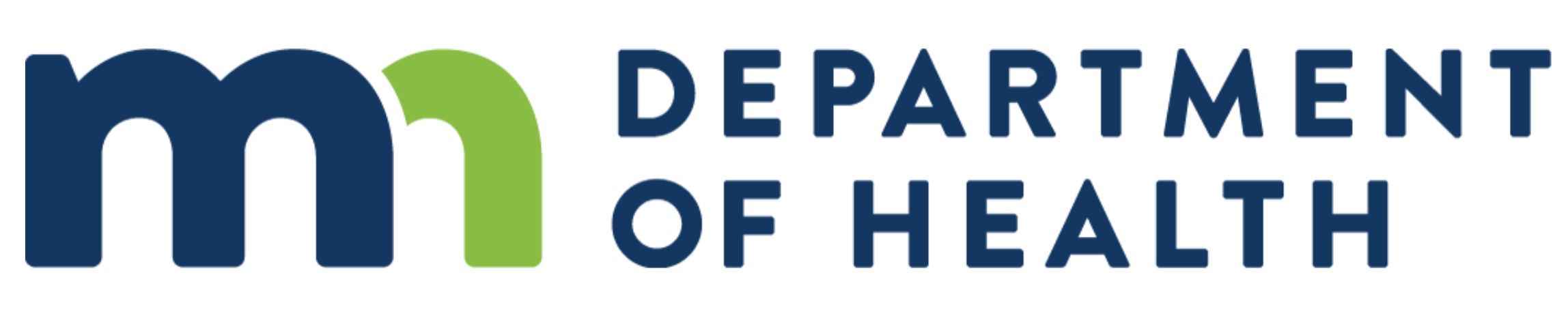 [Speaker Notes: Facilitator Notes: 

What is a Hot Wash? 
Immediate debriefing session
Rapid discussion
Key observations
Strengths
Areas for Improvement
Capture initial feedback based on discussed activities
Complements After-Action Report


Identify and introduce yourself as the main facilitator.
Introduce other leadership or senior ranking participants and call upon them to offer opening remarks 
Introduce any exercise evaluators you have assigned. 
Corrective actions are steps taken to address deficiencies.
Enhance preparedness and response capabilities. 
Examples: Revising plans and procedures, enhancing training programs, improving communication protocols, acquiring additional resources, or implementing organizational changes.]
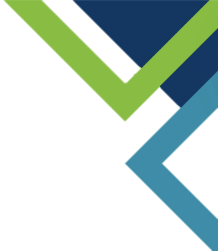 Next Steps
Participant Feedback Forms
After-Action Report / Improvement Plan
Evaluation Tool
Post Exercise Analysis 
Identification of Strengths, Areas for Improvement, Lessons Learned, Corrective Actions
Continuity of Operations Plan Update
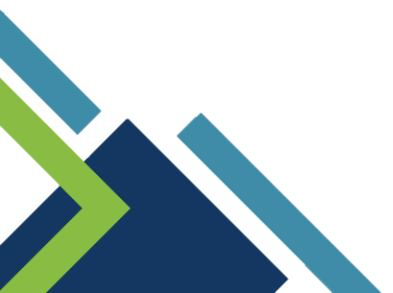 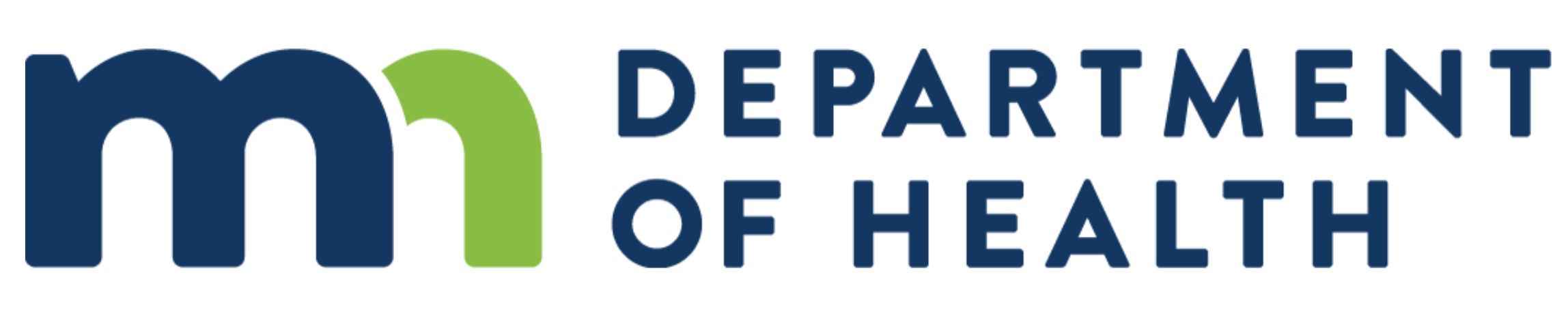 [Speaker Notes: Facilitator Note: 

Explain the participants what they can expect in the coming weeks/days.]
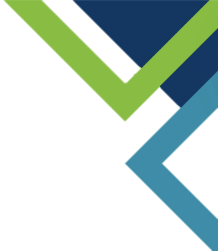 Thank You!
[Point of Contact Name][Email][Phone Number]
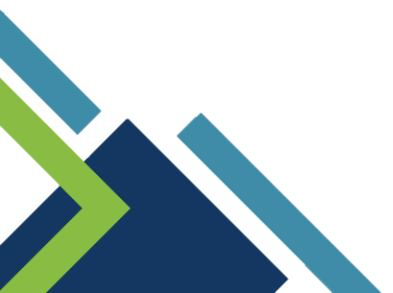 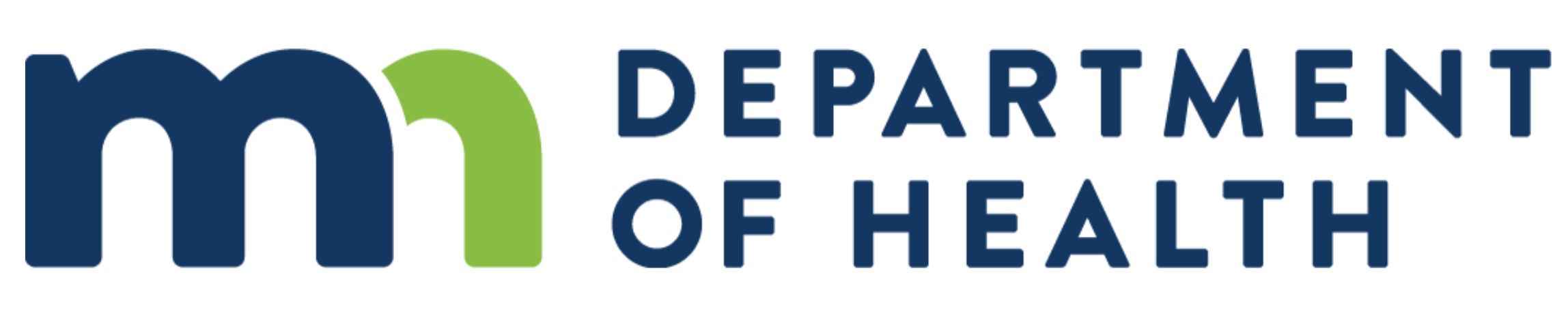 [Speaker Notes: Facilitator Notes: 

- You may wish to encourage participants to contact you if there are any additional comments or needs.]